Интерактивный тренажёр по математике
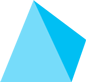 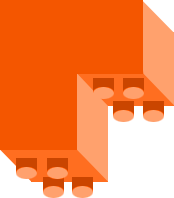 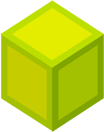 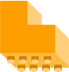 Таблица умножения на 3
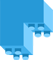 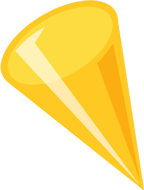 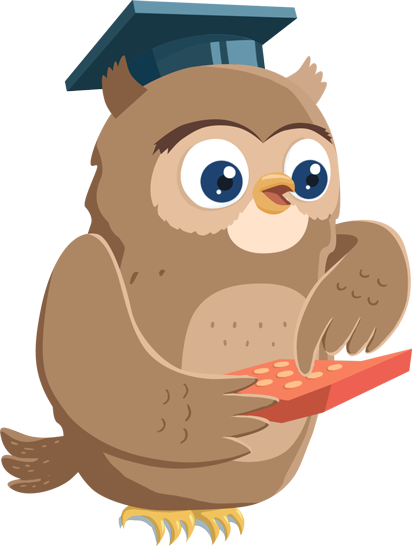 Автор: Фаттахова Олеся Вячеславовна
Учитель начальных классов
МБОУ НОШ №6 с.Троицкое
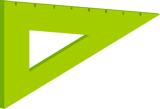 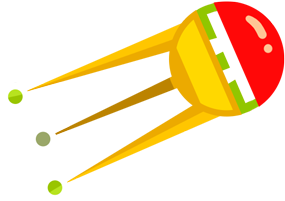 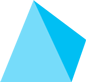 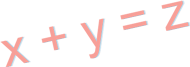 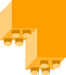 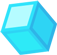 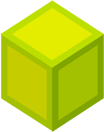 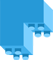 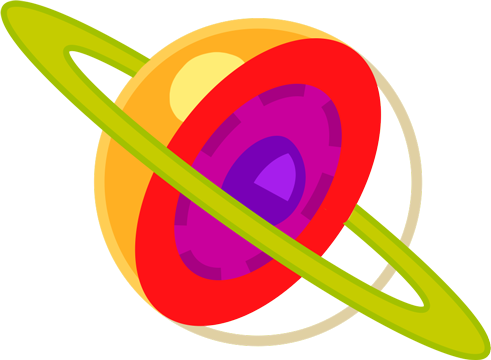 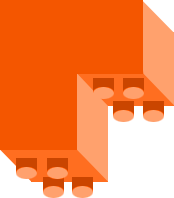 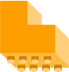 3 х 2
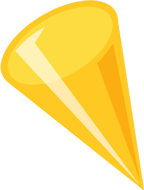 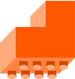 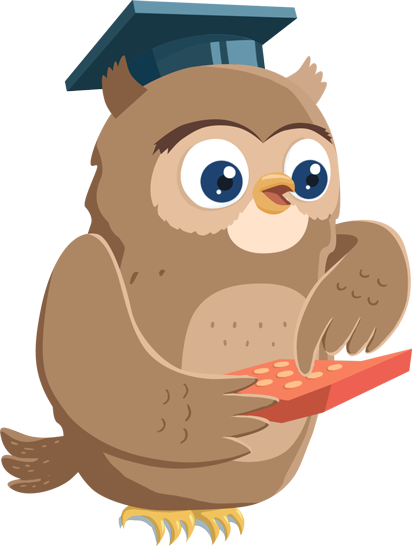 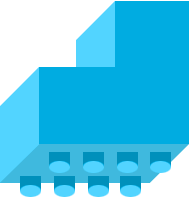 4
6
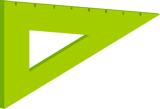 8
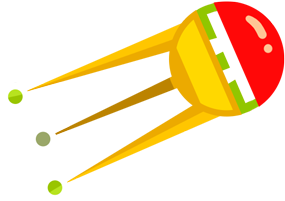 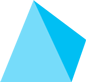 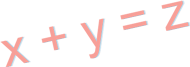 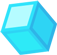 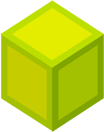 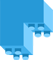 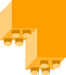 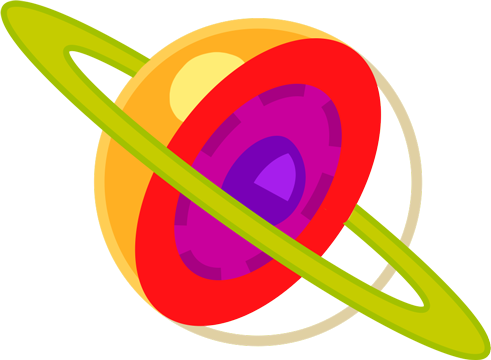 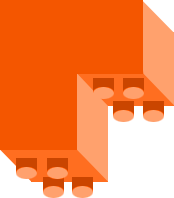 3 х 3
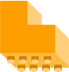 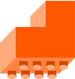 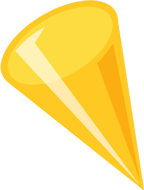 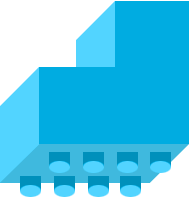 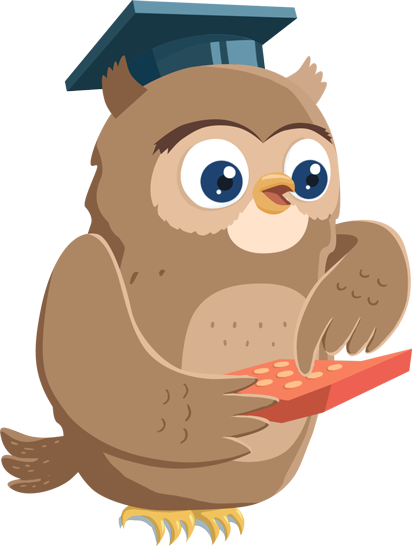 9
5
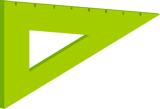 8
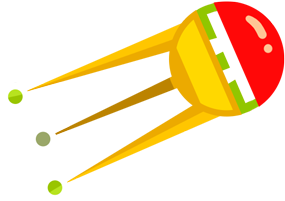 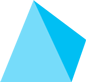 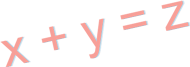 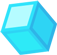 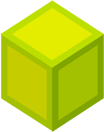 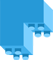 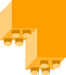 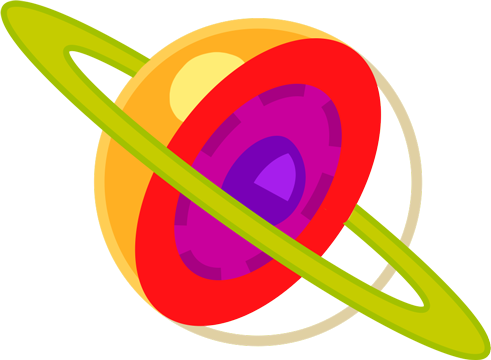 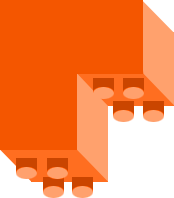 3 х 4
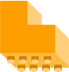 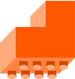 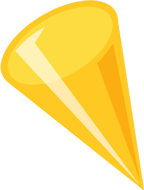 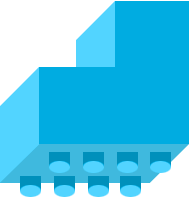 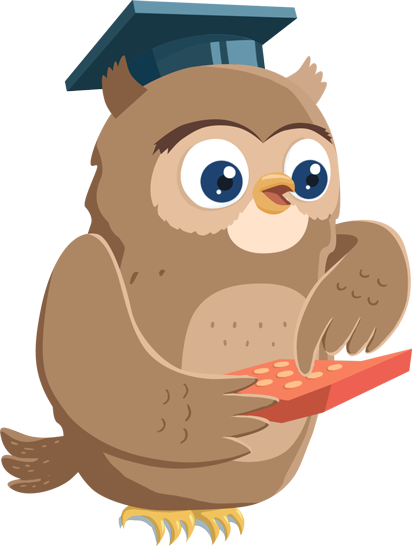 12
14
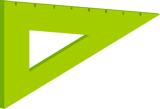 16
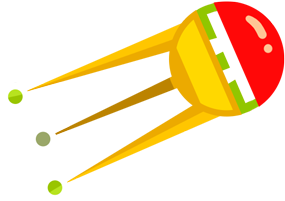 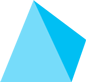 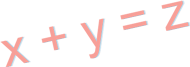 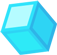 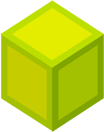 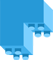 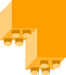 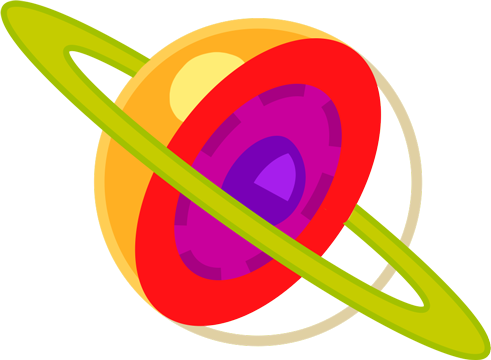 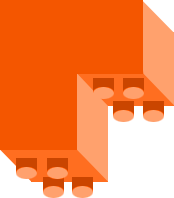 3 х 5
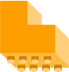 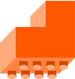 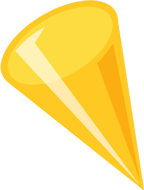 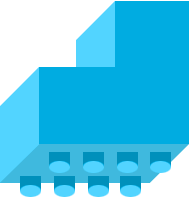 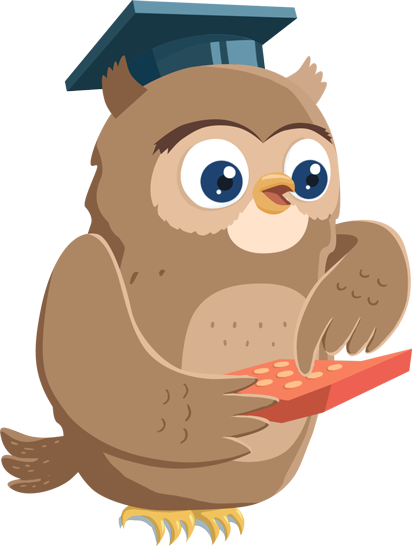 12
16
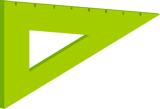 15
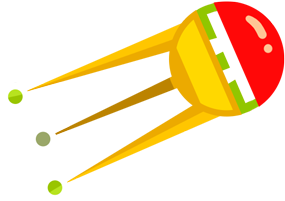 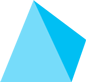 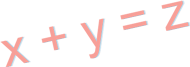 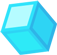 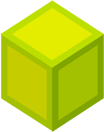 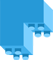 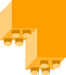 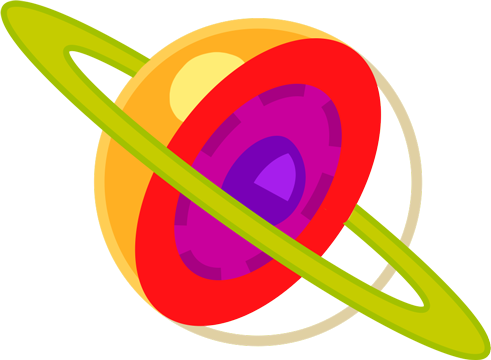 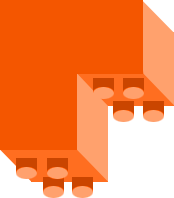 3 х 6
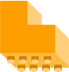 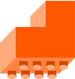 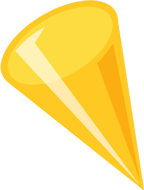 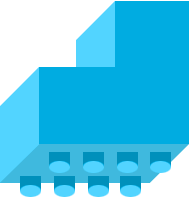 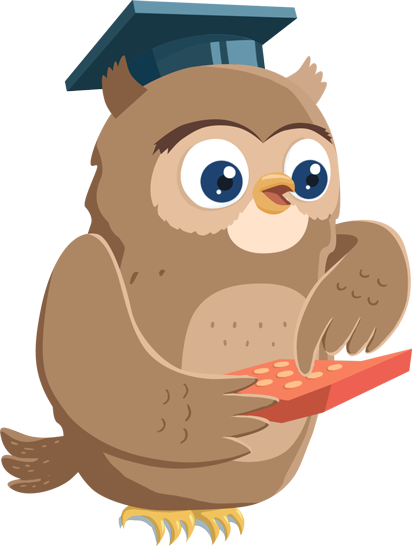 18
14
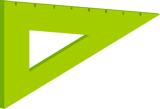 10
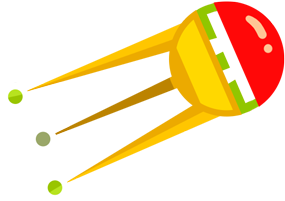 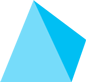 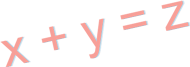 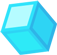 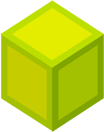 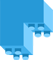 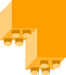 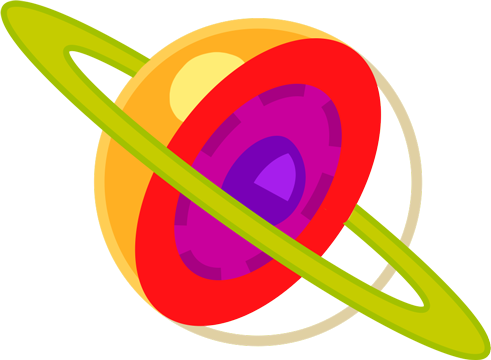 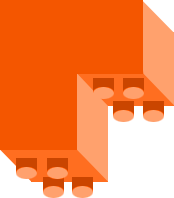 3 х 7
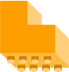 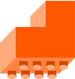 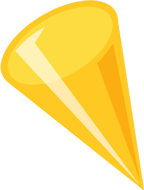 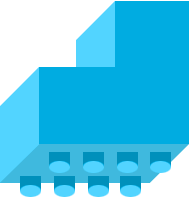 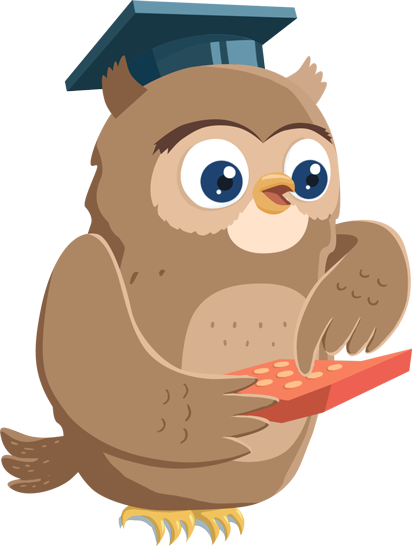 26
21
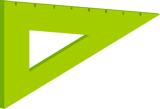 14
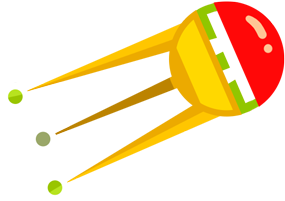 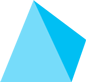 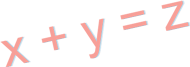 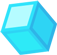 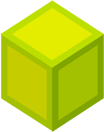 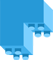 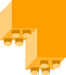 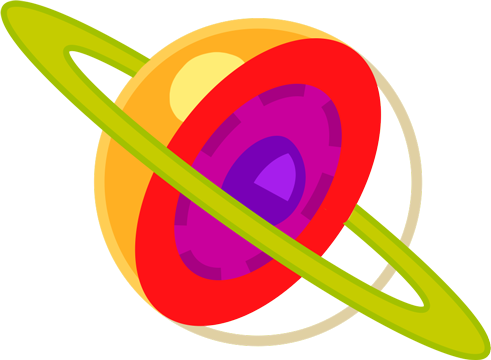 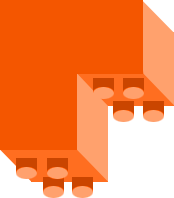 3 х 8
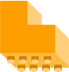 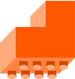 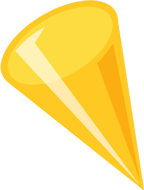 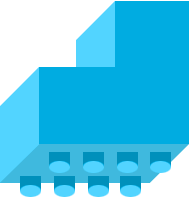 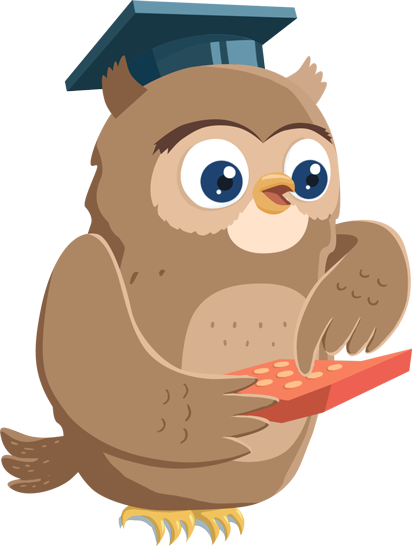 18
14
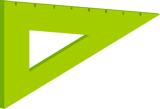 24
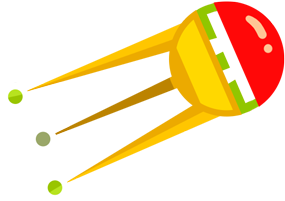 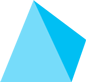 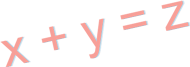 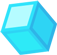 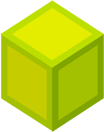 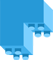 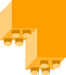 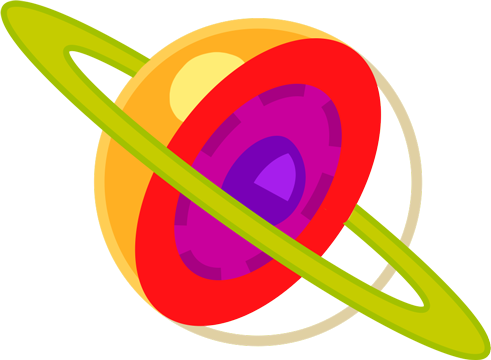 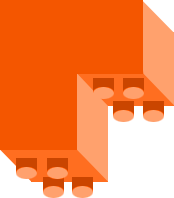 3 х 9
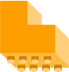 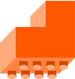 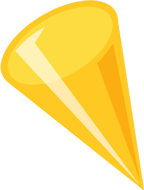 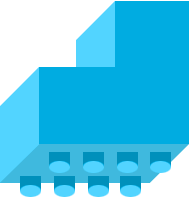 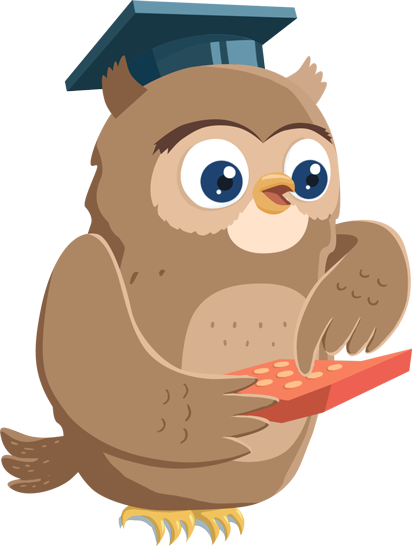 27
21
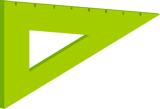 18
Молодец!